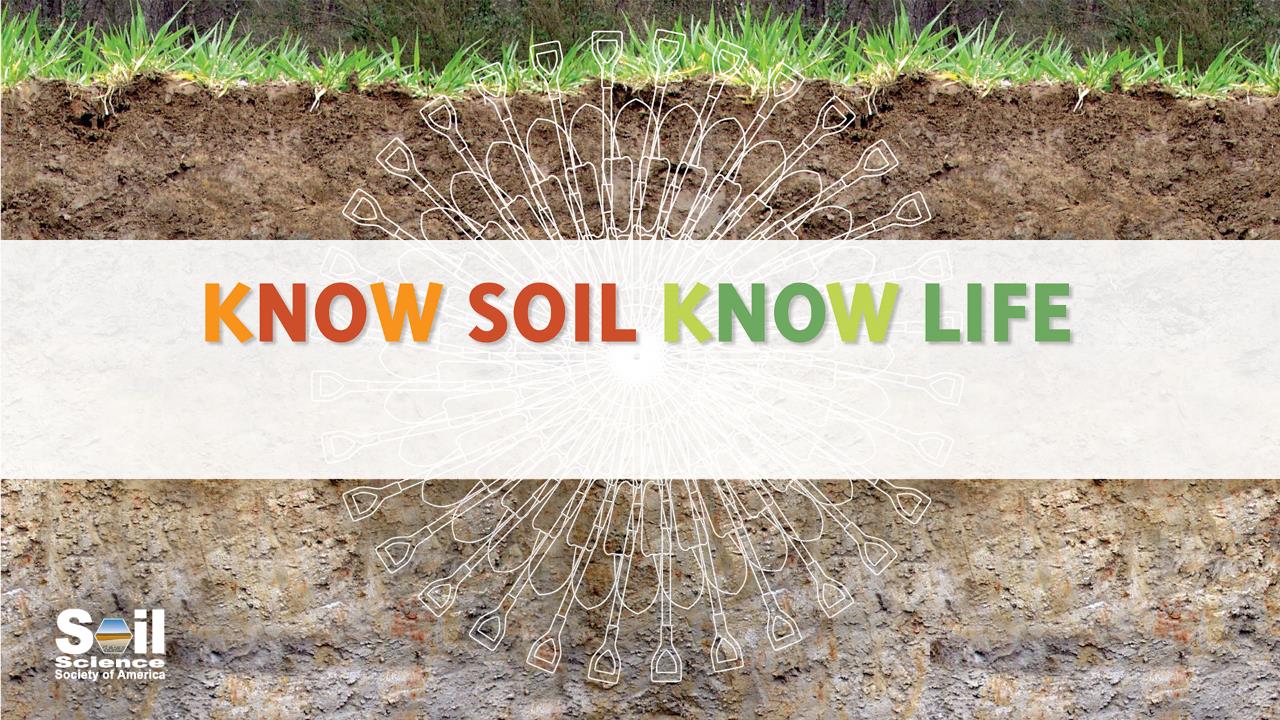 Welcome!
Introductions
Moderator: Susan Chapman, Soil Science Society of America

Presenters:
Clay Robinson, Consulting Soil Scientist, aka Dr. Dirt
Why Soil is Important
The Origin/Formation of Soil
Ellen Philips, Educator and Soil Scientist
Chemistry and Physics
Soil Biology
Soil Science Society of America   www.soils.org | www.soils4teachers.org
Outline
Sections 
Why Soil is Important
Soil Formation
Soil Chemistry and Physics
Soil Biology
Reflection
Resources for Your Classroom
Wrap-Up and Raffle!
Soil Science Society of America   www.soils.org | www.soils4teachers.org
Does Soil = Dirt?
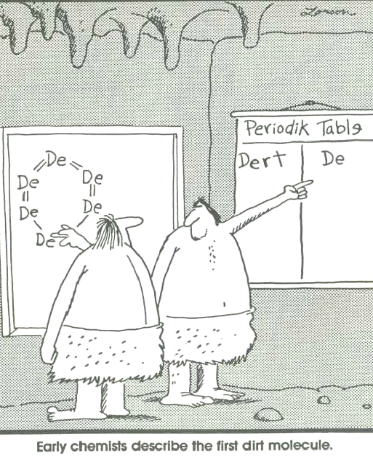 NO!!!
	Absolutely 
			Not!!!
Soil Science Society of America   www.soils.org | www.soils4teachers.org
[Speaker Notes: NO, dirt is a four letter word we will not use in this module.  Soil is so much more than just dirt.
Dirt is what you sweep up off your floor, its unwanted and unnecessary. It may be soil out of place like weed is a plant out of place. Also a soil that has lost the characteristics that give it the ability to support life 
It is “dead.” Lost the characteristics that give it the ability to support life- DEAD
Soil, on the other hand is essential for life.]
Why is Soil Important?
Why Study Soil? Why does this matter?



Without Soil You’d Be ….




Dr. Dirt Soil videos: https://www.youtube.com/watch?v=iavK9ga4UpM
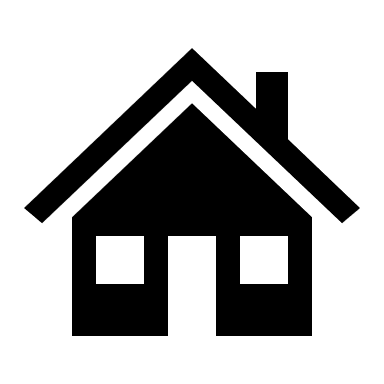 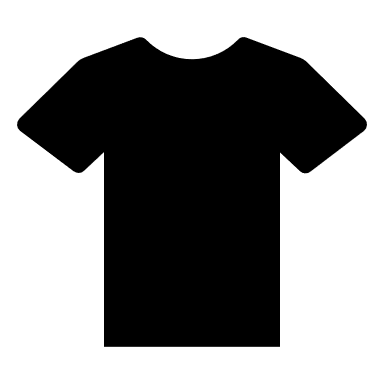 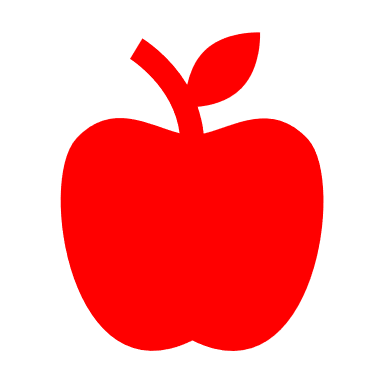 Soil Science Society of America   www.soils.org | www.soils4teachers.org
Why is SOIL Important?
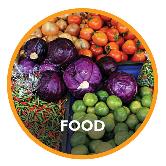 Media for the growth of all kinds of plants. 
Habitat for animals 
Media for the construction 
Act as a living filter to clean water 
Modifies the atmosphere by emitting and absorbing gases
Carbon source or sink (sequesters)
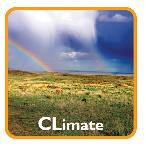 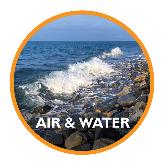 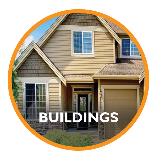 Soil Science Society of America   www.soils.org | www.soils4teachers.org
[Speaker Notes: Supplies water and important nutrients
Holding roots firmly
by emitting and absorbing gases (carbon dioxide, methane, water vapor, and the like) and dust.  
Media for the construction of foundations, roadbeds, dams, and buildings
Provide habitat for animals that live in the soil

Act as a living filter to clean water before it moves into an aquifer]
Soil Formation Factors or ClORPT!
Climate
Organisms
Relief 
Parent Material
Time
Soil Science Society of America   www.soils.org | www.soils4teachers.org
[Speaker Notes: There are many different soils in the world (over 10,000!). All are different because of where and how they formed. Soils differ from one part of the world to another, even from one part of a backyard to another. They differ because of where and how they formed. Five major factors interact to create different types of soils: Together these factors are called “ClORPT” – pronounced CLORPT!
The soil forms through the interaction of these factors.  No one factor is more important to the formation of a soil but some factors may plan a larger role in the formation of a particular soil.
Soil formation factors impact, soil profile thickness, organic matter, color, soil horizon, color, and chemistry (pH, base saturation, salts)
What are the factors of formation.  To help you think of them,  think of things that influence you or have made you the way you are: i.e. parents = parent material;  where you live = climate and relief, vegetation; how old you are = time; influence of other (teachers etc) = organisms]
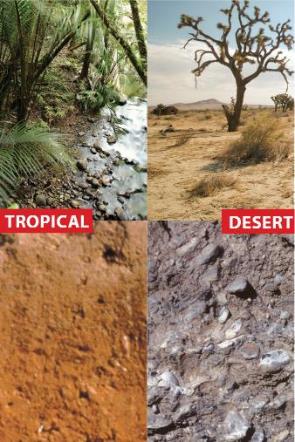 Climate
Major Climatic Forces
Temperature
Precipitation

Climatic conditions directly influence the weathering of materials in the soil.
Image Credit:  SOIL! Get the Inside Scoop, D. Lindbo and others, ©2008 Soil Science Societies of America
Soil Science Society of America   www.soils.org | www.soils4teachers.org
[Speaker Notes: Climate can have profound effects on regional differences between soils.  However, on a given 1 acre site, climatic conditions will generally be the same across it. 
Temperature and moisture influence the speed of chemical reactions, which in turn help control how fast rocks weather and dead organisms decompose. Soils develop faster in warm, moist climates and slowest in cold or arid ones 
Examples of Temperature/Precipitation relationships:  Hot-Dry (desert), Cold-Dry (Antarctica), Hot-Wet (tropics), Cold-Wet (northern Canada)    Desert
Weathering is the breakdown or disintegration of rock, minerals, and organic materials at or near the Earth’s surface.  Two types of weathering processes – mechanical (physical) or chemical.  Mechanical weathering is the physical breaking of rocks into smaller pieces.  Chemical weathering is the process in which materials decompose due to chemical reactions such as dissolution, hydrations, and oxidation-reduction reactions.]
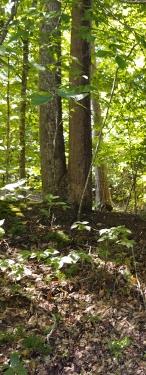 Organisms
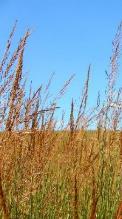 Plants: trees, grasses, …
Animals
Mesoorganisms
Worms, arthropods, …



Microorganisms
Bacteria, fungi, algae, …
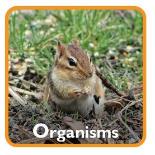 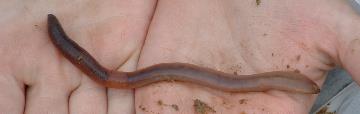 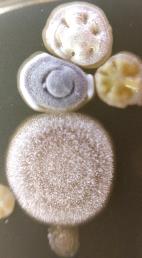 Image Credit: :  SOIL! Get the Inside Scoop, D. Lindbo and others, ©2008 Soil Science Societies of America
Soil Science Society of America   www.soils.org | www.soils4teachers.org
Photo Credits: Clay Robinson
[Speaker Notes: —Plants root, animals burrow, and microrganimsms– these and other organisms speed up the breakdown of large soil particles into smaller ones.
Microorganisms, plants, and animals help to form soil by adding organic matter, aiding in decomposition, and mixing/aerating (bioturbation).
Plant roots spread breaking up rocks and soils. 
Animals and insects are mostly involved in mixing the soil, permitting more air and water to enter.  They also enrich the soil by breaking down organic matter into available nutrients.  Of course, they also decompose (like organisms).
Meso organisms are the mid-sized organisms that range from about 2 mm down to 0.2 mm (~0.01) in diameter. These include mites, springtails, and smaller worms. Some of these organisms are visible to the naked eye, but many are difficult to see without some magnification. Finally, the microorganisms are the small ones, less than 0.2 mm in diameter. In general, these can only be seen using microscopes, though large masses of fungal filaments can sometimes be seen.]
Relief (Topography)
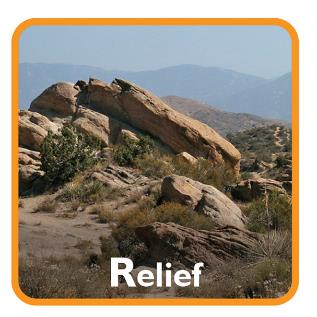 Shape – hills/mountains vs flat/low-lying areas
Slope – steepness
Elevation – height above sea level
Aspect – direction a slope faces
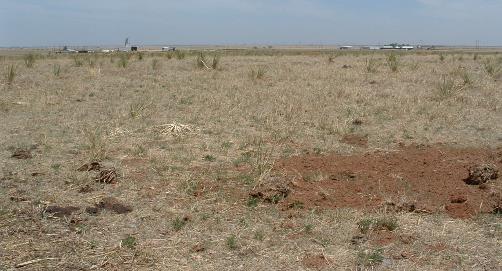 Image Credit: :  SOIL! Get the Inside Scoop, D. Lindbo and others, ©2008 Soil Science Societies of America
Soil Science Society of America   www.soils.org | www.soils4teachers.org
Photo Credits: Clay Robinson
[Speaker Notes: Relief can greatly influence soil development. The primary reason should be due to drainage and water movement.  Soil developed on different parts of the landscape reflect the effects of drainage.  Soils on steeper slopes tend to be drier than in flatter areas because of increased runoff.
The shape of the land and the direction it faces make a difference in how much sunlight the soils gets and how much water it keeps. 
Deeper soils form at the bottom of a hill because gravity and water move soil particles down the slope
Slope– erosion, stability – steeper slopes have greater particle movement downhill because of gravity and water movement.
Elevation – The higher you are the cooler it gets, for every 1000 ft of elevation, you experience 5 degree drop in temp,
    Related to slope but higher you go, less deposition from above, 
    Elevation can affect climate experienced, such as desert floor but snow-capped summit
Aspect – in the northern hemisphere, north and east facing slopes are cooler and wetter – helping with the development of organic matter]
Parent Material
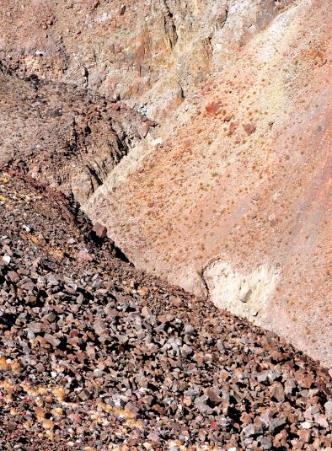 Every soil “inherits” traits from the parent material from which it formed.
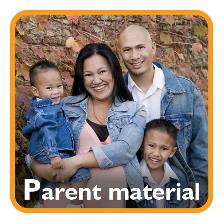 Image Credit:  SOIL! Get the Inside Scoop, D. Lindbo and others, ©2008 Soil Science Societies of America
Soil Science Society of America   www.soils.org | www.soils4teachers.org
[Speaker Notes: Like we inheri some traits from our parents, —Every soil “inherits” traits from the parent material from which it formed. For example, soils that form from limestone are rich in calcium and soils that form from materials at the bottom of lakes are high in clay. 
Every soil formed from parent material deposited at the Earth’s surface. The material could have been bedrock that weathered in place or smaller materials carried by flooding rivers, moving glaciers, or blowing winds. Parent material is changed through biological, chemical and environmental processes, such as weathering and erosion.]
Time
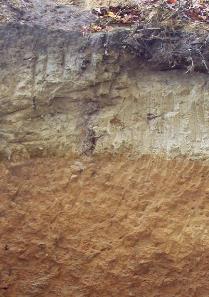 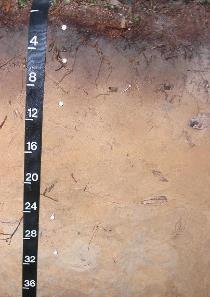 Older soils differ from younger soils.
As soil ages, it starts to look different from its parent material.
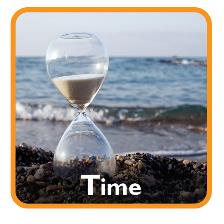 YOUNG
Few horizons
OLDER
More horizons
Image Credit: D. Lindbo and Wale Adewunmi, Know Soil Know Life contributors
Soil Science Society of America   www.soils.org | www.soils4teachers.org
[Speaker Notes: Time is the length of time that a surface has been exposed to weathering and biotic forces.
All of these factors work together over time. Older soils differ from younger soils because they have had longer to develop. As soil ages, it starts to look different from its parent material. That is because soil is dynamic. Its components—minerals, water, air, organic matter, and organisms—constantly change. Components are added and lost. Some move from place to place within the soil. And some components are totally changed, or transformed. 
Soil formation is an ongoing process
Time should be considered not only for how old a soil is but also in terms of long will it take for certain soil properties to develop or redevelop after a soil is disturbed.
Answer:  hundreds to thousands of years – depending on all of the CLORPT factors!]
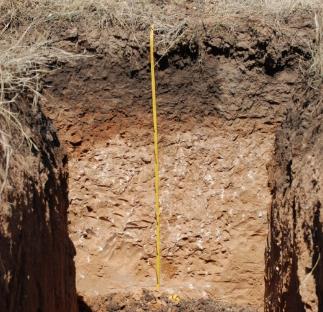 Soil Profile (vertical cross-section)
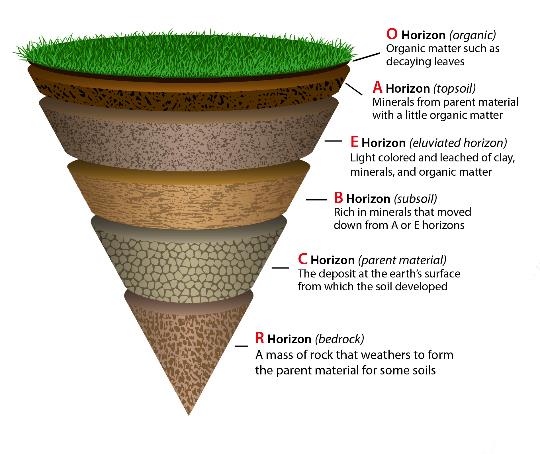 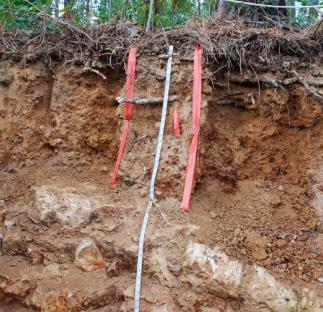 Image Credit: :  SOIL! Get the Inside Scoop, D. Lindbo and others, ©2008 Soil Science Societies of America
Soil Science Society of America   www.soils.org | www.soils4teachers.org
Photo Credits: Clay Robinson
[Speaker Notes: There are different types of soil, each with its own set of characteristics. Dig down deep into any soil, and you’ll see that it is made of layers, or horizons (O, A, E, B, C, R). All soils have layers called horizons.  These horizons may look different and they tell the story of how soil is formed over time. Put the horizons together, and they form a soil profile. Like a biography, each profile tells a story about the life of a soil. Most soils have three major horizons (A, B, C) and some have an organic horizon (O). 
O – (humus or organic) Mostly organic matter such as decomposing leaves. The O horizon is thin in some soils, thick in others, and not present at all in others.
A - (topsoil) Mostly minerals from parent material with organic matter incorporated. A good material for plants and other organisms to live. 
E – (eluviated) Leached of clay, minerals, and organic matter, leaving a concentration of sand and silt particles of quartz or other resistant materials – missing in some soils but often found in older soils and forest soils. 
B – (subsoil) Rich in minerals that leached (moved down) from the A or E horizons and accumulated here. 
C – (parent material) The deposit at Earth’s surface from which the soil developed. 
R – (bedrock) A mass of rock such as granite, basalt, quartzite, limestone or sandstone that forms the parent material for some soils – if the bedrock is close enough to the surface to weather. This is not soil and is located under the C horizon]
Physical Properties
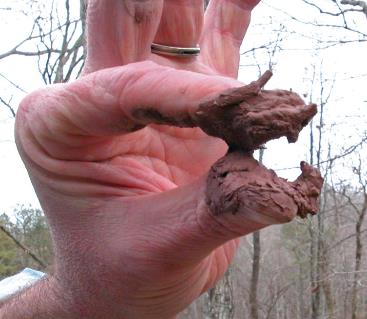 Soil Color
Soil Texture – particle size and composition
Soil Structure – arrangement of particles into aggregates (clumps or clods)
Image Credit: D. Lindbo and Wale Adewunmi, Know Soil Know Life contributors
Soil Science Society of America   www.soils.org | www.soils4teachers.org
[Speaker Notes: There are many soil properties that help us describe and manage soils. Some of the important physical properties are described below. Permeability is the soils ability to allow water to pass through it.
air and water movement.
Soil physics is the study of heat, water, and gas flow into, through, and out of the soil.
Soil color is influenced primarily by soil mineralogy – telling us what is in a specific soil.]
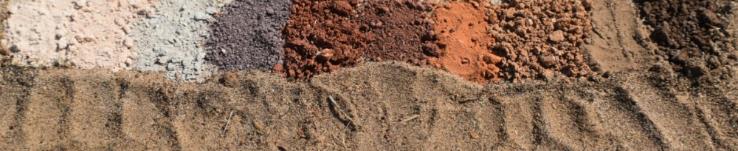 Soil Color
Indicates
Mineralogy
Organic matter
Aeration and drainage
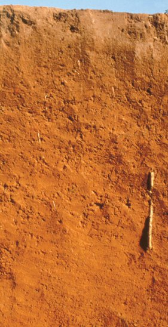 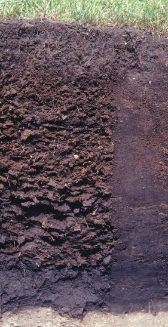 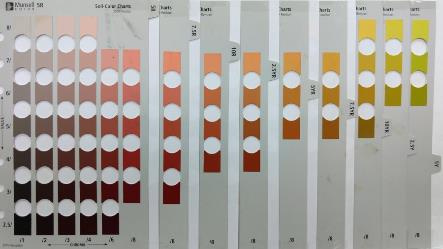 Oxisols
Histosols
Oxisol, Histosol Credit: :  SOIL! Get the Inside Scoop, D. Lindbo and others, ©2008 Soil Science Societies of America
Soil Science Society of America   www.soils.org | www.soils4teachers.org
Photo Credits: Clay Robinson
[Speaker Notes: Soil color is influenced primarily by soil mineralogy – telling us what is in a specific soil. Soils high in iron are deep orange-brown to yellowish-brown. Soils high in organic matter are dark brown to black. Soil color can also tell us how a soil “behaves.”]
Soil Texture
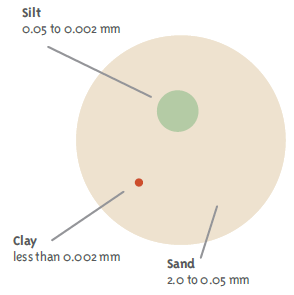 Soils are separated into 3 physical sizes based on the particle diameter .
Sand particles are the largest 
Clay particles are the smallest. 
Most soils are a combination of the three. 
Sand + Silt + Clay = Soil Texture
(Loam is not a particle size.)
Image Credit: SOIL! Get the Inside Scoop, D. Lindbo and others, ©2008 Soil Science Society of America
Soil Science Society of America   www.soils.org | www.soils4teachers.org
[Speaker Notes: (Sand, silt, and clay are the inorganic, mineral components of soil.
The relative percentages of sand, silt, and clay are what give soil its texture]
Soil Texture Triangle
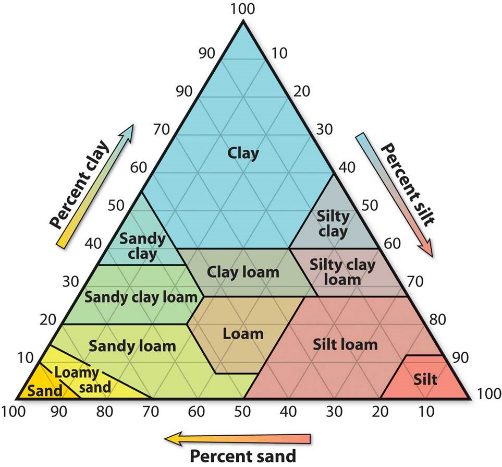 12 soil textural classes


(Loam is a texture class.)
Image Credit: SOIL! Get the Inside Scoop, D. Lindbo and others, ©2008 Soil Science Society of America
Soil Science Society of America   www.soils.org | www.soils4teachers.org
[Speaker Notes: There are 12 soil textural classes represented on the soil texture triangle on the right. Each texture corresponds to specific percentages of sand, silt, or clay. Knowing the texture helps us manage the soil
Clay: horizontal lines; sand: bottom-up and silt as top down]
Soil Texture by Feel and Jar Method
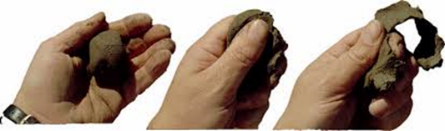 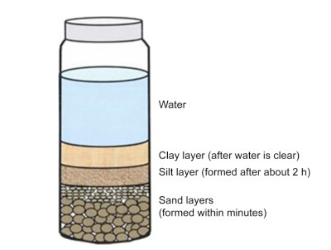 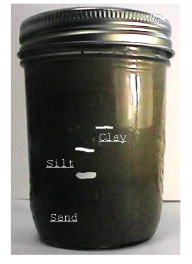 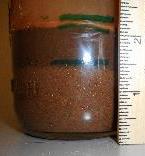 Image Credit: sciencedirect.com; NMSU and hgic.clemson.edu
Soil Science Society of America   www.soils.org | www.soils4teachers.org
Soil Structure – aggregate shape
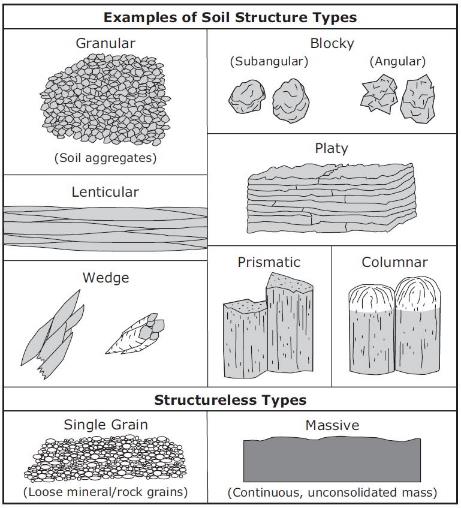 How soil mineral and organic particles combine to form the soil matrix and pore spaces 
Texture and Structure determine
Water-holding capacity
Permeability
Image Credit: D. Lindbo and Wale Adewunmi, Know Soil Know Life contributors
Soil Science Society of America   www.soils.org | www.soils4teachers.org
[Speaker Notes: There are many soil properties that help us describe and manage soils. Some of the important physical properties are described below. Permeability is the soils ability to allow water to pass through it.
air and water movement.
Soil physics is the study of heat, water, and gas flow into, through, and out of the soil.
Soil color is influenced primarily by soil mineralogy – telling us what is in a specific soil.]
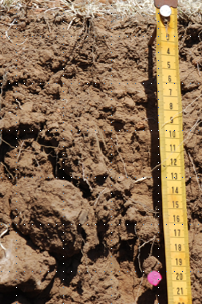 Soil Structure – 	aggregate shape(To scale)
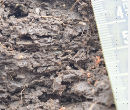 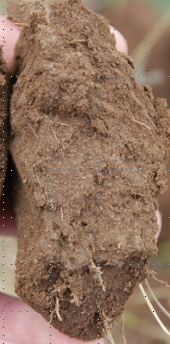 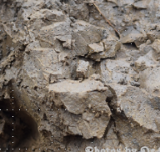 Soil Science Society of America   www.soils.org | www.soils4teachers.org
Photo Credits: Clay Robinson
[Speaker Notes: There are many soil properties that help us describe and manage soils. Some of the important physical properties are described below. Permeability is the soils ability to allow water to pass through it.
air and water movement.
Soil physics is the study of heat, water, and gas flow into, through, and out of the soil.
Soil color is influenced primarily by soil mineralogy – telling us what is in a specific soil.]
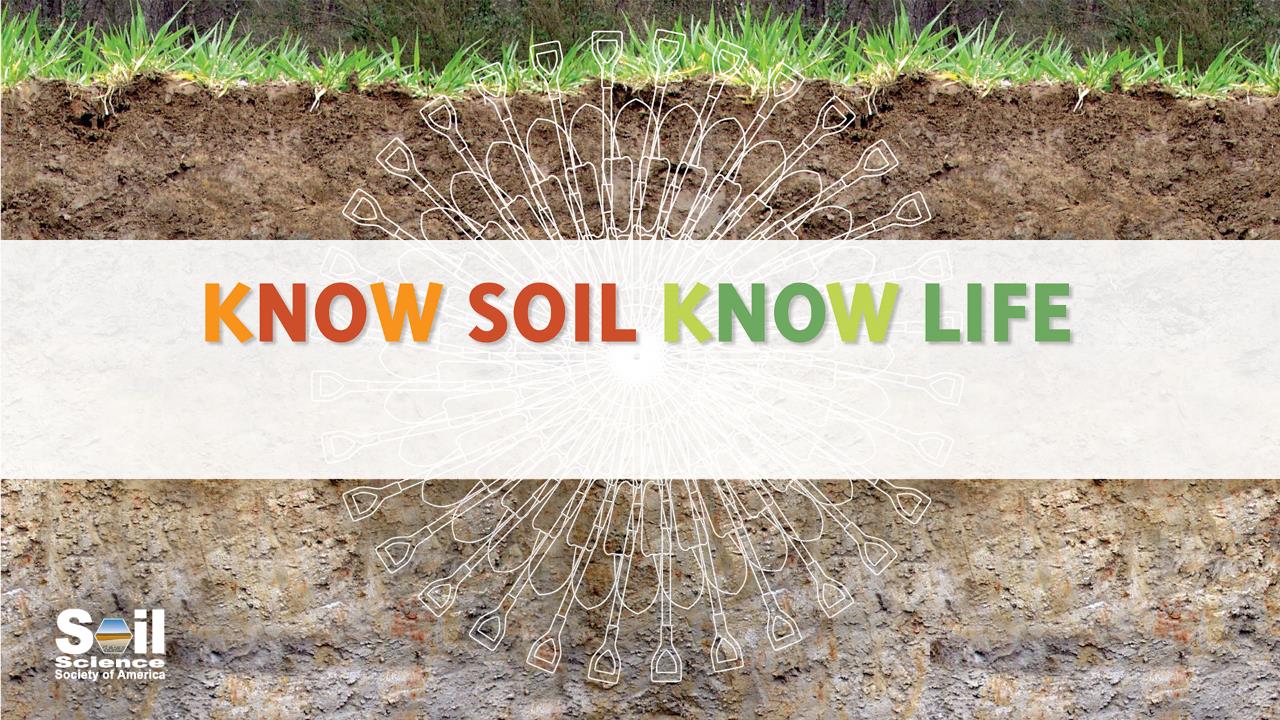 Module 2: Soil Chemistry
Introduction
Surfaces of sand particles typically do not have any charge (i.e., Si2O4)
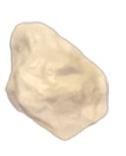 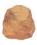 Surfaces of clay particles generally have a negative charge (i.e., SiAlO4- )
Soil Science Society of America   www.soils.org | www.soils4teachers.org
Introduction
A soil’s cation exchange capacity (CEC) is a measure of the total number of negatively-charged surfaces within the soil capable of adsorbing cations.


Both clay and organic matter have a high CEC.
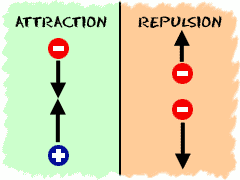 Soil Science Society of America   www.soils.org | www.soils4teachers.org
Cation Exchange Capacity
A soil with a high CEC will be able to capture and store a greater number of cations than a soil with a low CEC.
Cl-
K+
NO3-
Ca+
Ca+
NO3-
Cl-
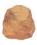 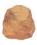 K+
K+
Ca+
Cl-
NO3-
Soil Science Society of America   www.soils.org | www.soils4teachers.org
Soil is a Filter Activity
Objectives

1. Students will discover that soils physically and chemically filter impurities out of water. 
2. Students will discover the role of soil in creating clean drinking water. 

Meets the following Next Generation Science Standards:
PS1.A: Structure of matter
PS1.B: Chemical reactions
Soil Science Society of America   www.soils.org | www.soils4teachers.org
Soil is a Filter Activity
Engaging Questions (before the activity).
What is a filter? (show a coffee filter or a tea bag to aid discussion)
Can soil be a filter?
Do all soils work the same?

Develop a hypothesis (complete the table).
-briefly explain the experiment – we’ll be using two soils – a sand by itself, a sand with natural soil on top (the sand keeps the soil in the cup). We’ll add dirty water and kool-aid to each of these soils to see what comes out!
-make hypothesis and complete the table
For dirty water, what will happen to the “floaties”?
For kool-aid, what color will come out the bottom?
Soil Science Society of America   www.soils.org | www.soils4teachers.org
[Speaker Notes: Engaging Questions:
What is a filter? (show a coffee filter or a tea bag to aid discussion)
Can soil be a filter?
Do all soils work the same?

Developing a Hypothesis:
-briefly explain the experiment – we’ll be using two soils – a sand by itself, a sand with natural soil on top (the sand keeps the soil in the cup). We’ll add dirty water and kool-aid to each of these soils to see what comes out!
-make hypothesis and complete the table
For dirty water, what will happen to the “floaties”?
For kool-aid, what color will come out the bottom?]
Soil is a Filter Activity
Method: In a 5 oz cup with holes in the bottom, make 2 sets of the following:
Cup ½ full of Sand (2x)
Cup 1/8 of Sand, then soil to ½ full (lightly pack down) (2x)
Cup 1/8 of Sand, then clay (bentonite) to ½ full (2x)

2. Put the 5 oz cup inside a 3 oz cup. Put a toothpick between the cups so that air can escape from the bottom cup.

3. Pour some of the dirty water into each type of cup, then grape koolaid (mix a packet with 2 cups water) into the remaining three cups.
Soil Science Society of America   www.soils.org | www.soils4teachers.org
Soil is a Filter Activity
Observe: What happens to the things floating in the water? 
Observe: What happens to the things floating in the water? 
Observe: What color is the Kool-aid that goes into the cup?  
What color is the water that collects in the bottom cup? 

Record: Write your observations in the table.
Soil Science Society of America   www.soils.org | www.soils4teachers.org
Soil is a Filter Activity
Discussion

Compare: Is the water in the bottom cup the same color for both soils?

Based on what we’ve learned today, what do you think caused the differences in filtrate color between the sand and the natural soil?
Soil Science Society of America   www.soils.org | www.soils4teachers.org
Soil is a Filter Activity
Discussion

Hints:   
blue and red make purple 
clay particles and organic matter have many negative charges on their surface (high CEC)

Based on the color of the water that filtered out of the soils, what can you infer about the CEC of the two soils used here?
Soil Science Society of America   www.soils.org | www.soils4teachers.org
Additional activity- soil pH
Test Your Soil pH
What plants grow best?

Compare with other items such as:
Orange juice
Vinegar/lemon juice
Coke
Milk
Hydrogen peroxide
Bleach
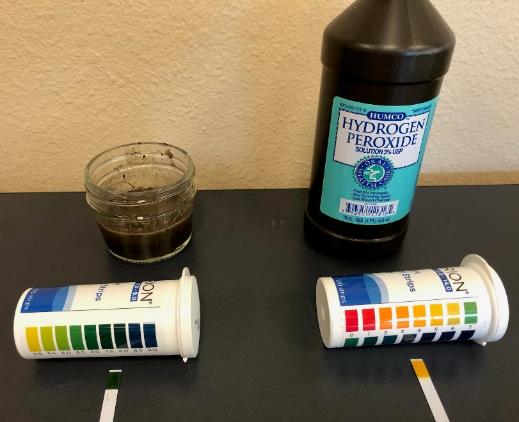 Soil Science Society of America   www.soils.org | www.soils4teachers.org
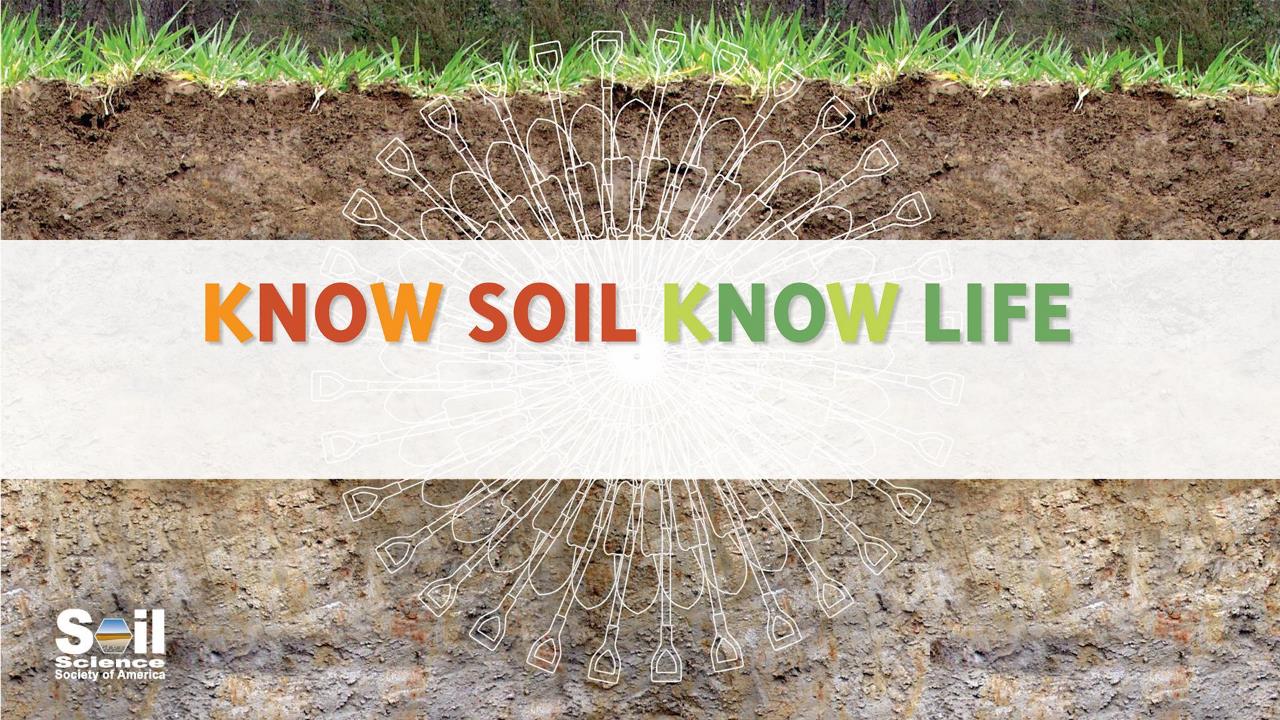 Module 3:  Soil Biology
The Living Component of Soil
Essential Questions and Big Ideas
NGSS:
HS ESS2-7HS LS1-5HS LS1-7
Essential Questions
What types of life exist in the soil?
What ecosystem services do these organisms perform?

Big Ideas
Soil is a complex and 3-dimensional habitat whose properties change with space and time.
Abundant and diverse forms of life exist in this habitat.
Soil organisms perform essential ecosystem functions such as decomposition of organic compounds, carbon and nutrient cycling, and  creating soil structure.
Soil Science Society of America   www.soils.org | www.soils4teachers.org
Big Idea 1
Soil is a complex and 3-dimensional habitat whose properties change with space and time
Soil Science Society of America   www.soils.org | www.soils4teachers.org
Soil at Different Scales
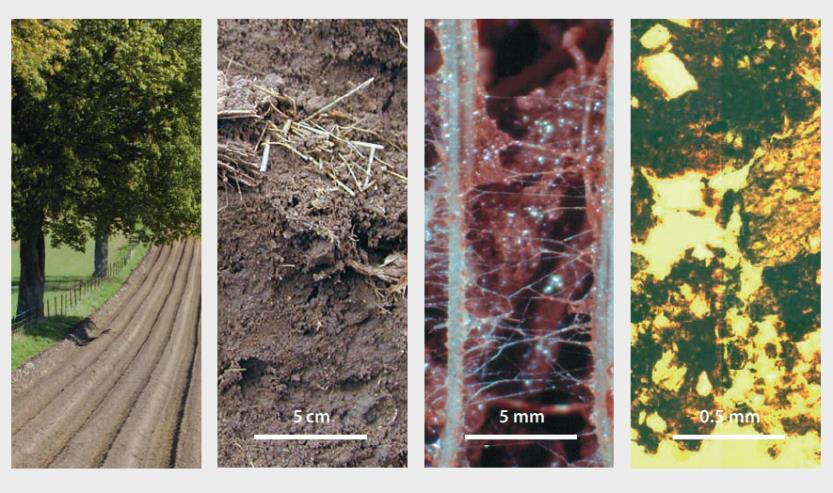 Soil Science Society of America   www.soils.org | www.soils4teachers.org
Big Idea 2
Abundant and diverse forms of life exist in the soil habitat
Soil Science Society of America   www.soils.org | www.soils4teachers.org
How Many Microbes?
In one hectare (2.5 acres) of topsoil (6” deep), the mass of soil microbes (biomass) is approximately equivalent to: 







1 sheep (150 lbs)
1 cow (1,500 lbs)
1 African elephant (10,000 lbs)
3 African elephants (30,000 lbs)
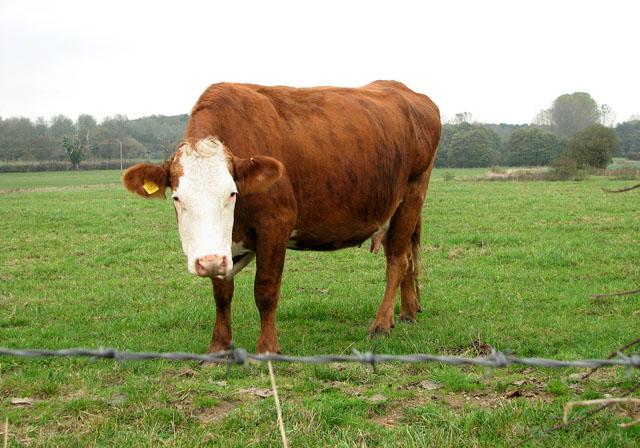 Soil Science Society of America   www.soils.org | www.soils4teachers.org
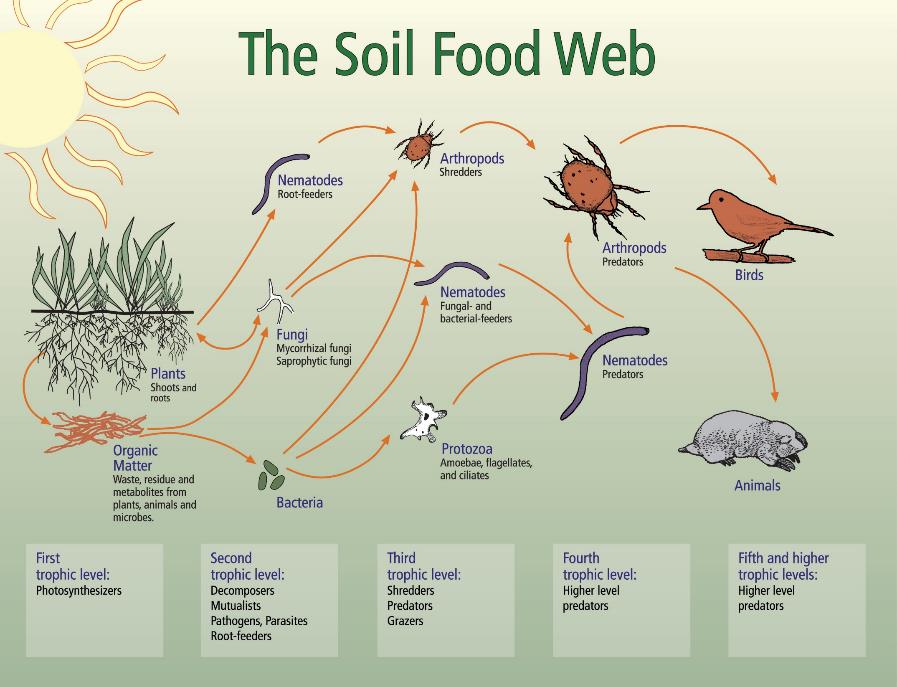 ACTIVITY: Berlese Funnel
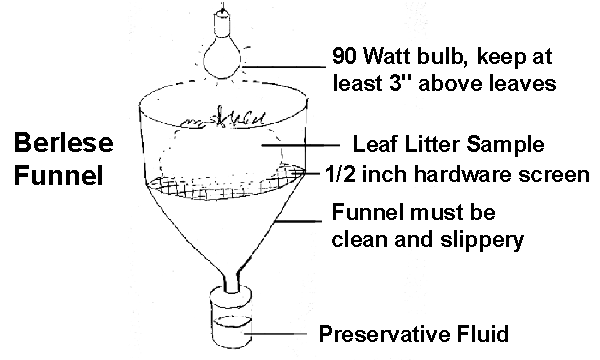 A method to isolate and see small arthropods from soil and litter
Small organisms will move away from the heat and light and down the funnel into the preservative
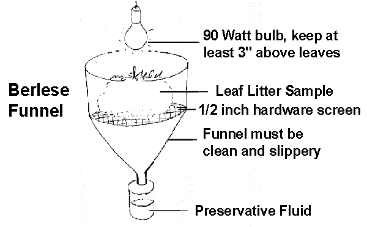 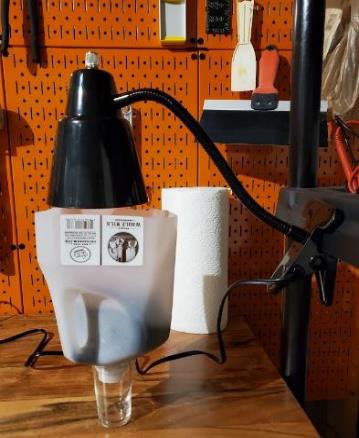 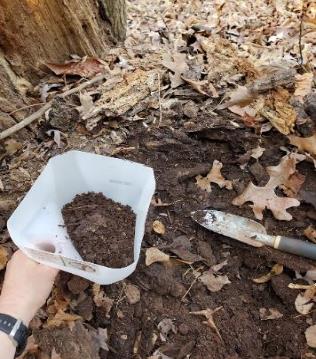 Tips
Choose samples where you              expect lots of insects: 
   compost piles, rotting logs, leaf litter
May take several days to see organisms
Berlese Funnels: Explore and Discuss
Use a microscope to see the organisms
Draw pictures of the organisms 
Discuss the size of the organisms
Discuss their role in the ecosystem as shredders and predators
Big Idea 3
Soil organisms perform essential ecosystem functions such as:
decomposition of organic compounds
carbon and nutrient cycling
soil structuring
Soil Science Society of America   www.soils.org | www.soils4teachers.org
Soils are a living system… just like the human body
Word Bank:
Immune system
Social network
Skeletal system
Circulatory system
Digestive system
Liver
[Speaker Notes: A lot of the important ecosystem services that soils provide are directly due biological processes by it’s inhabitants.  We can think about these processes as analogies to some of the systems in our own bodies.

For example …………

A healthy soil maintains all these important functions…. Just like a healthy body!]
Decomposition
Organisms that eat dead plants and animals (DETRITUS) are called DECOMPOSERS
Decomposers are an important part of the food web: 
Make space 
Release nutrients 
Mix organic matter into soil
Control the long term storage of soil organic matter
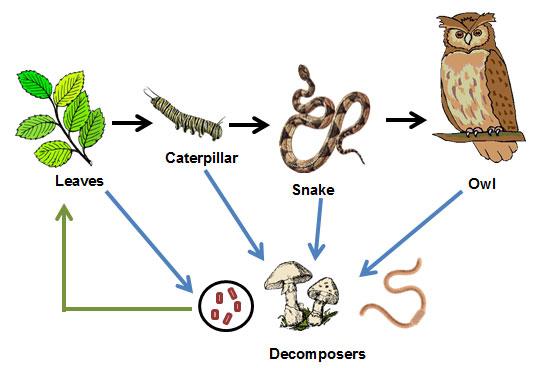 [Speaker Notes: Organisms that live of dead things, or detritus are decomposers.  

Soil decomposers are biological incinerators, converting dead organic matter to new product. 

They are a critical part of the food web……]
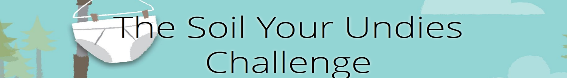 Activity
https://youtu.be/akMT1ZZQ8PA
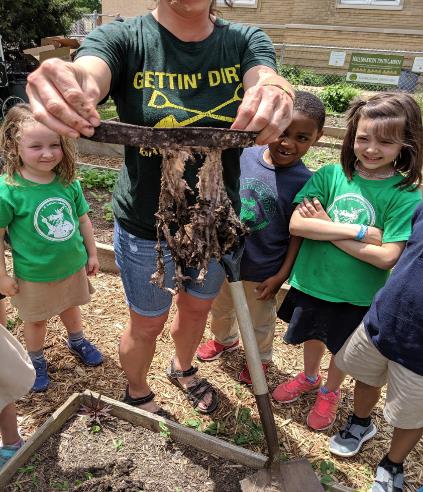 Soil Your Undies: Exploration and Discussion
Faster decomposition = more biological activity 
Test impacted vs. natural sites
Topics for discussion
Cotton vs. synthetic underwear 
Summer vs. winter decomposition
Ways to support soil life
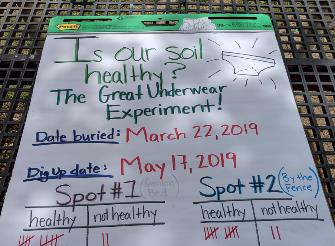 http://www.gatewaygreening.org/soil-your-undies-lesson-by-rachel-wilson/
Plant … 60 days … dig … evaluate
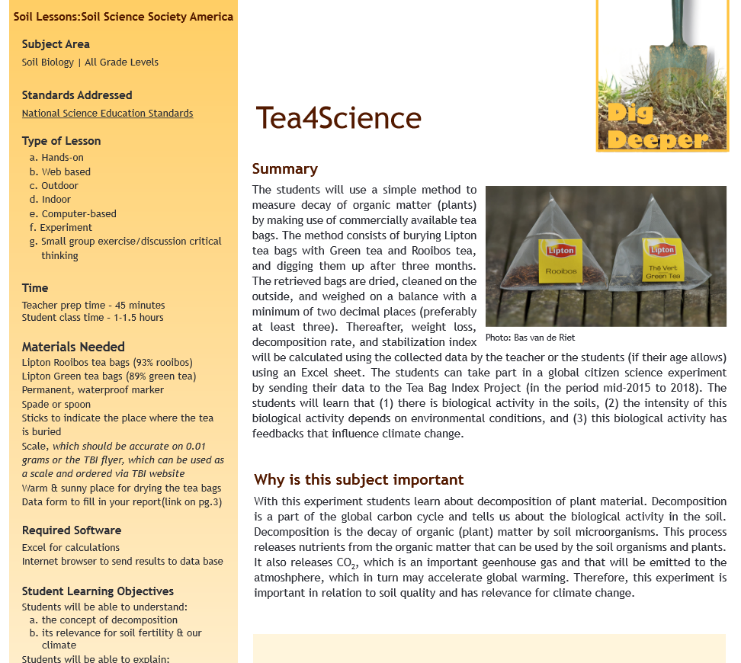 Soils4Teachers.org
Investigate decomposition with Tea4Science
Explore soils under a microscope
Investigate how leaf litter insulates the soil
	…and more!
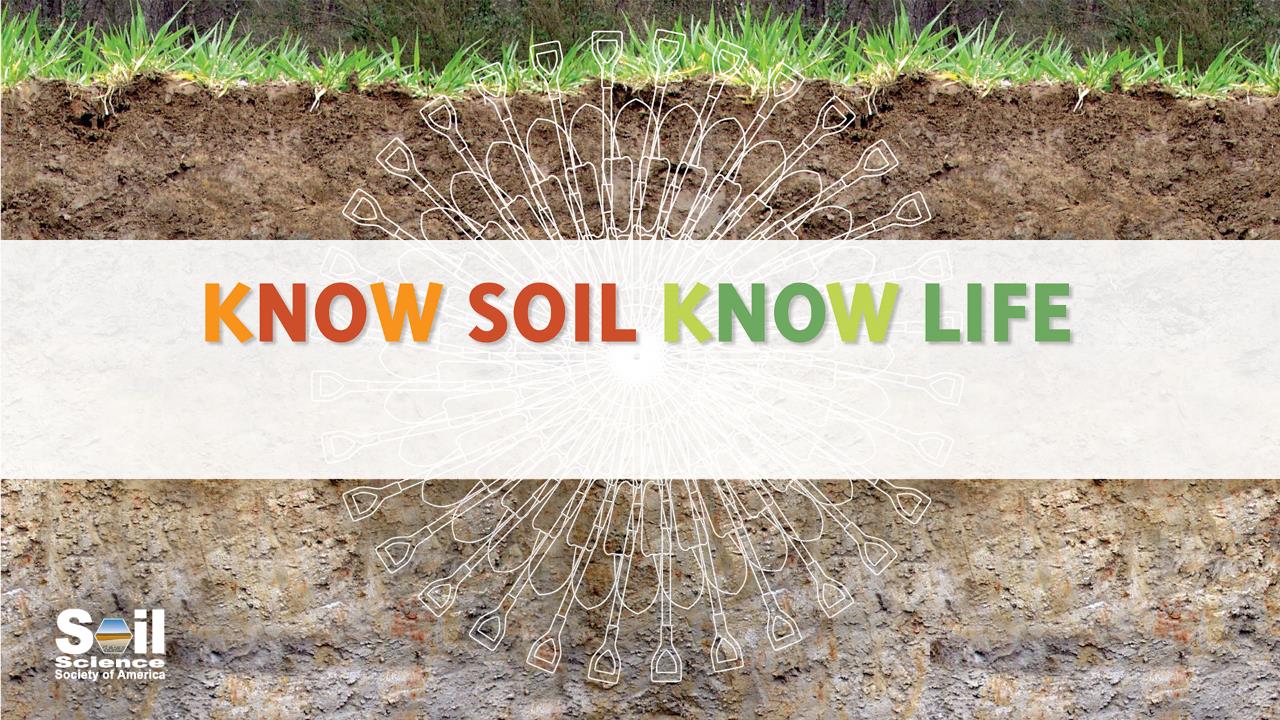 Module 5: Wrap-Up
Soils in Your Classroom
How do you envision using what you learned today in your teaching?
Soil Science Society of America   www.soils.org | www.soils4teachers.org
Websites
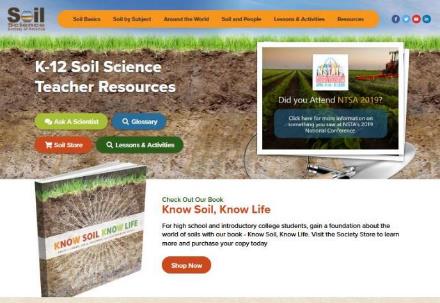 www.soils4teachers.org
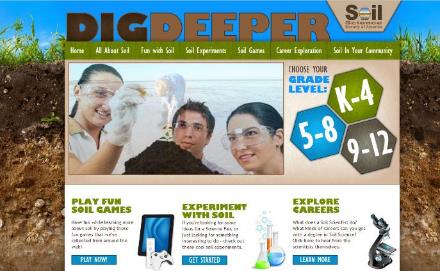 www.soils4kids.org
Soil Science Society of America   www.soils.org | www.soils4teachers.org
Know Soil Know Life
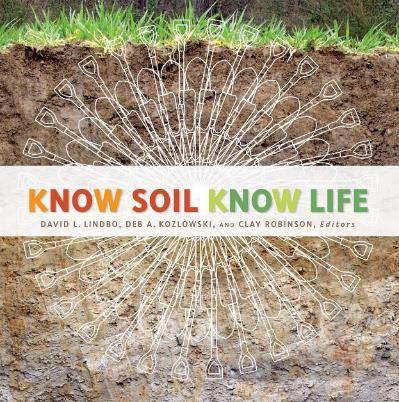 Educator’s Guide
Overview
Powerpoints
Activities
Worksheets
Soil Science Society of America   www.soils.org | www.soils4teachers.org
Workshop Wrap-up
Thank you for Attending!
Soil Science Society of America   www.soils.org | www.soils4teachers.org